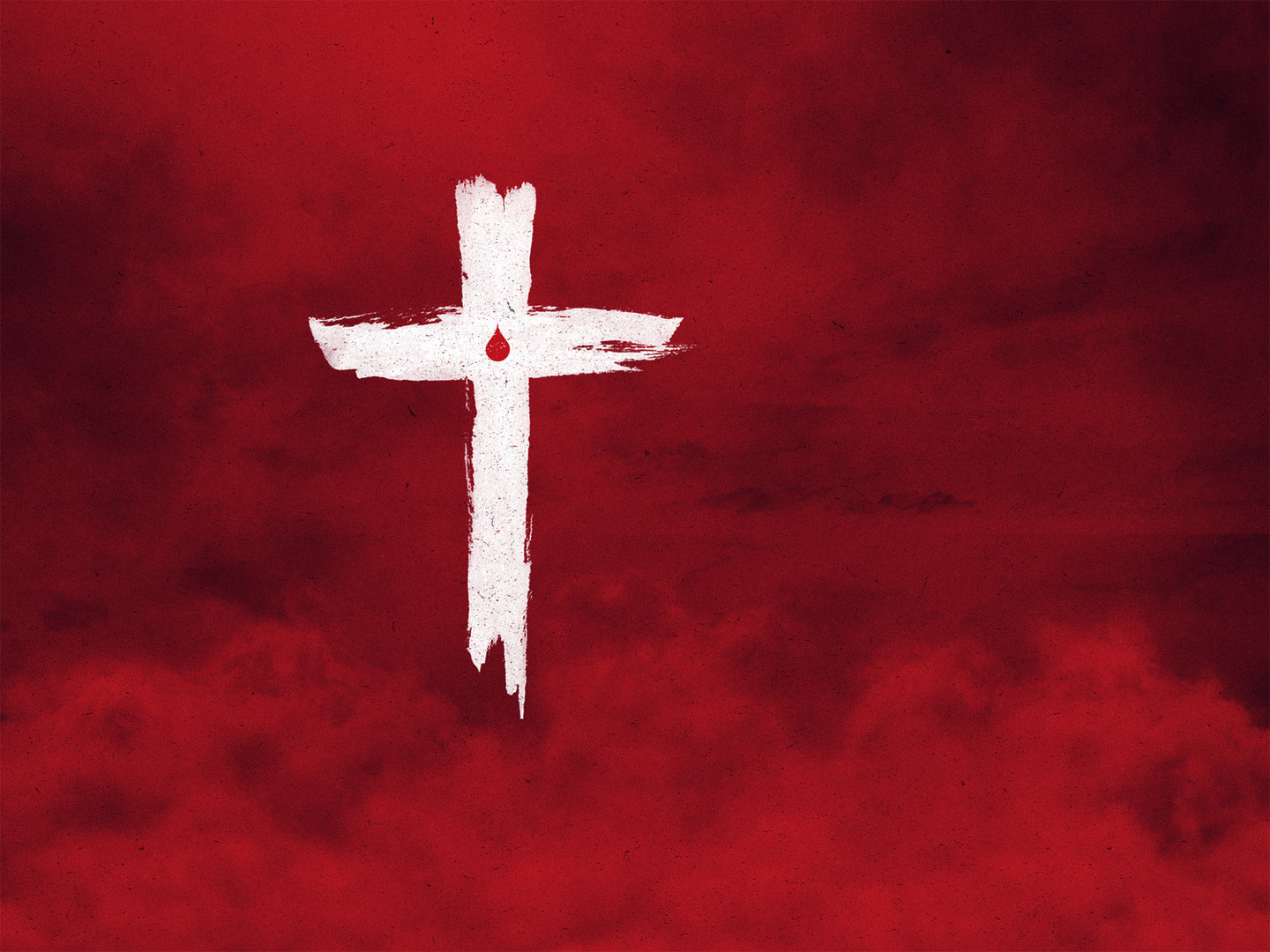 DEATH
OF
THE KING
MATTHEW 27:15-54
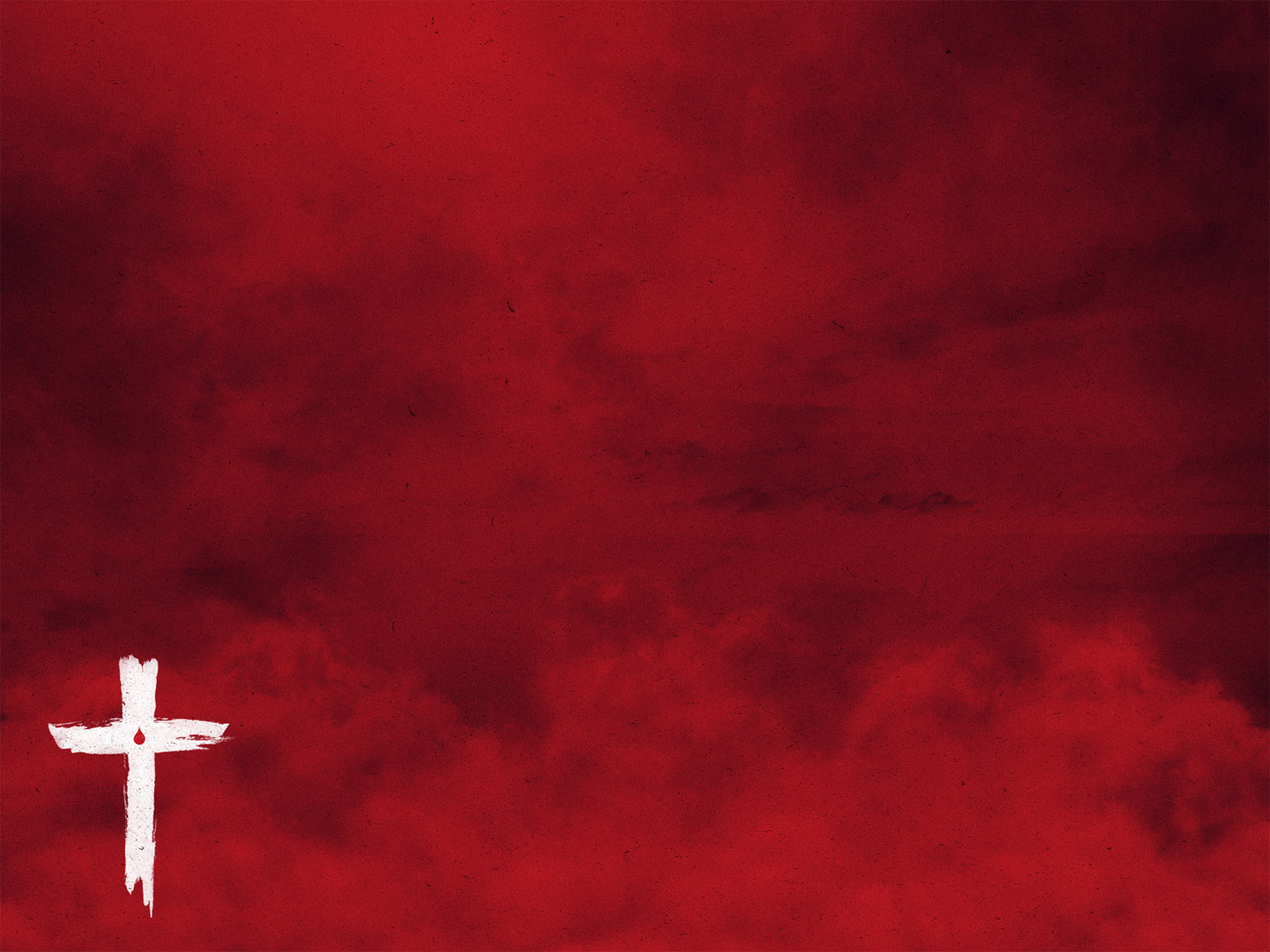 Matthew 27:20-23

20 Now the chief priests and the elders persuaded the crowd to ask for Barabbas and destroy Jesus. 21 The governor again said to them, “Which of the two do you want me to release for you?” And they said, “Barabbas.” 22 Pilate said to them, “Then what shall I do with Jesus who is called Christ?” They all said, “Let him be crucified!” 23 And he said, “Why? What evil has he done?” But they shouted all the more, 
“Let him be crucified!”
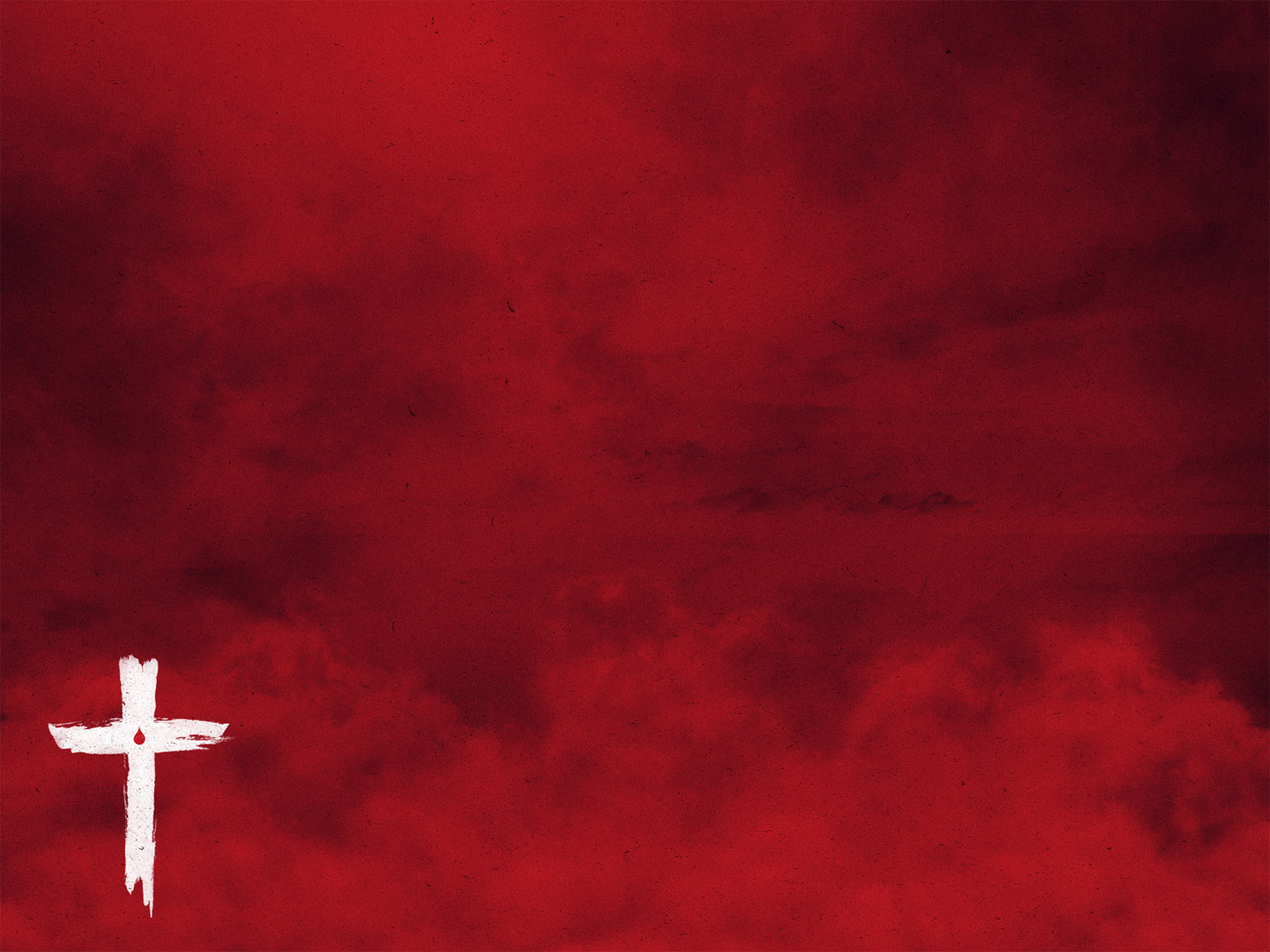 Matthew 27:24-26

24 So when Pilate saw that he was gaining nothing, but rather that a riot was beginning, he took water and washed his hands before the crowd, saying, “I am innocent of this man's blood; see to it yourselves.” 
25 And all the people answered, “His blood be on us and on our children!” 26 Then he released for them Barabbas, and having scourged Jesus, delivered 
him to be crucified.
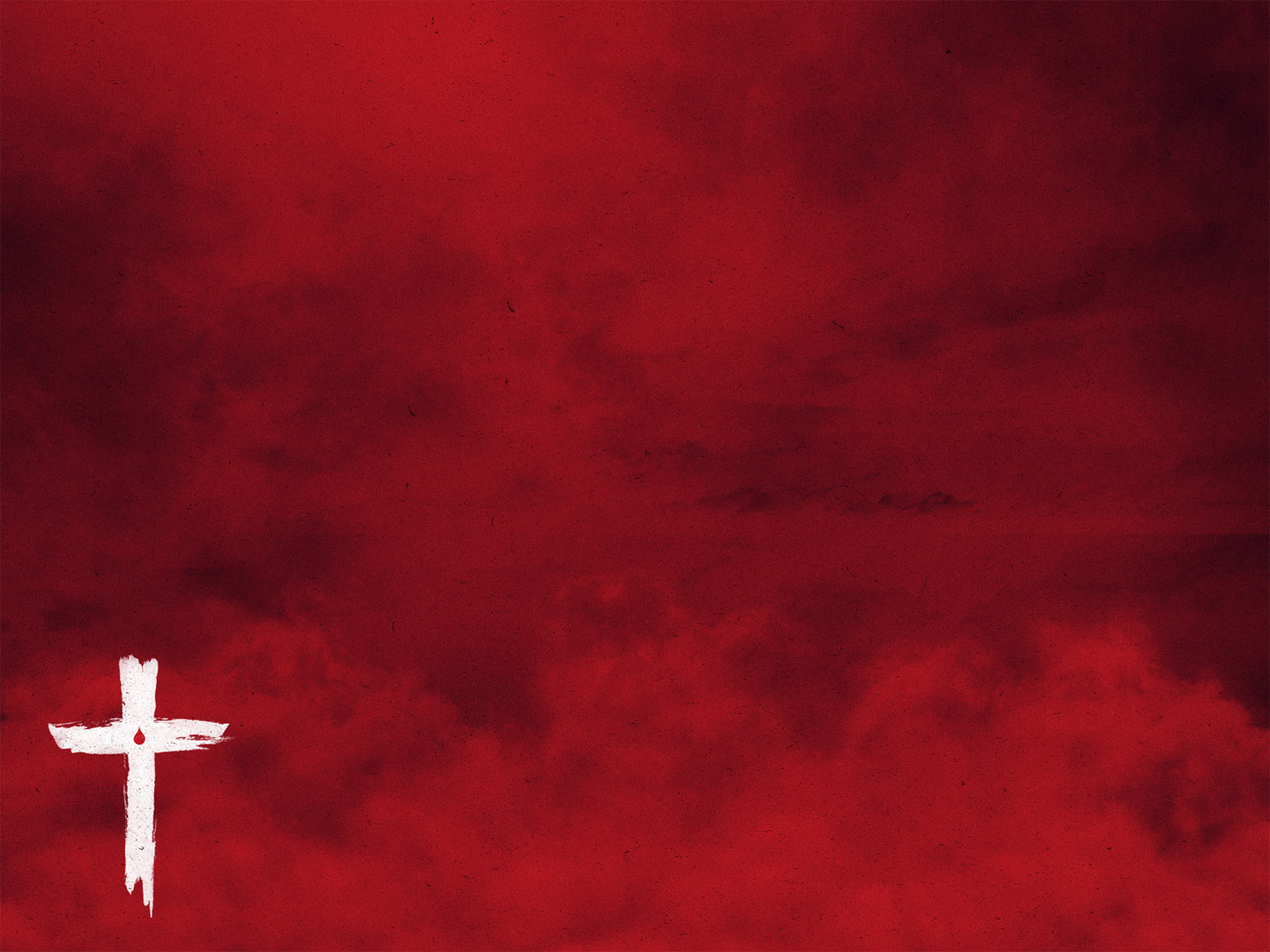 Matthew 27:27-31

27 Then the soldiers of the governor took Jesus into the governor's headquarters, and they gathered the whole battalion before him. 28 And they stripped him and put a scarlet robe on him, 29 and twisting together a crown of thorns, they put it on his head and put a reed in his right hand. And kneeling before him, they mocked him, saying, “Hail, King of the Jews!” 30 And they spit on him and took the reed and struck him on the head. 
31 And when they had mocked him, they 
stripped him of the robe and put his own clothes 
on him and led him away to crucify him.
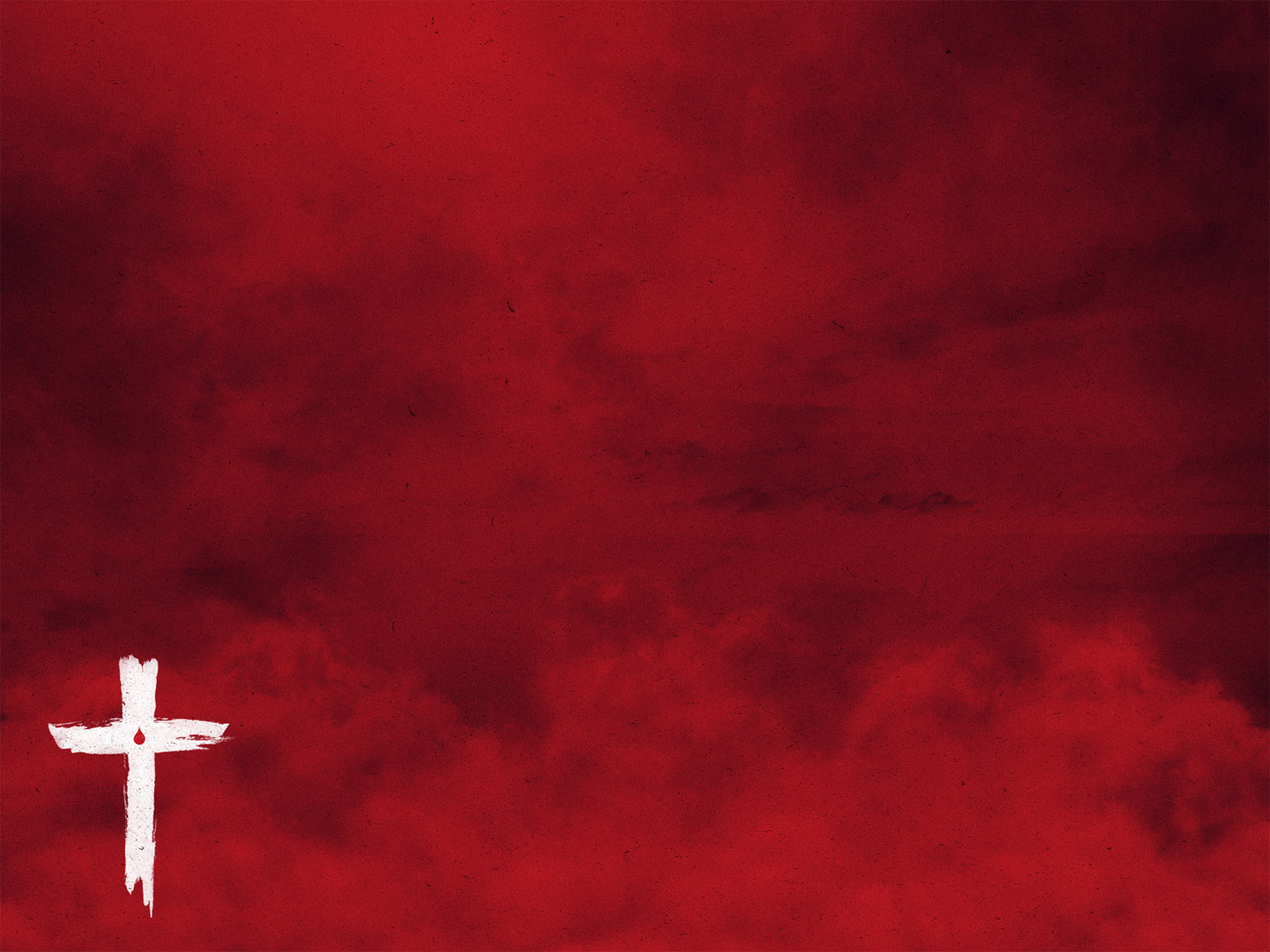 Matthew 27:32-37

32 As they went out, they found a man of Cyrene, Simon by name. They compelled this man to carry his cross. 
33 And when they came to a place called Golgotha (which means Place of a Skull), 34 they offered him wine to drink, mixed with gall, but when he tasted it, he would not drink it. 35 And when they had crucified him, they divided his garments among them by casting lots. 
36 Then they sat down and kept watch over him 
there. 37 And over his head they put the charge 
against him, which read, “This is Jesus, the 
King of the Jews.”
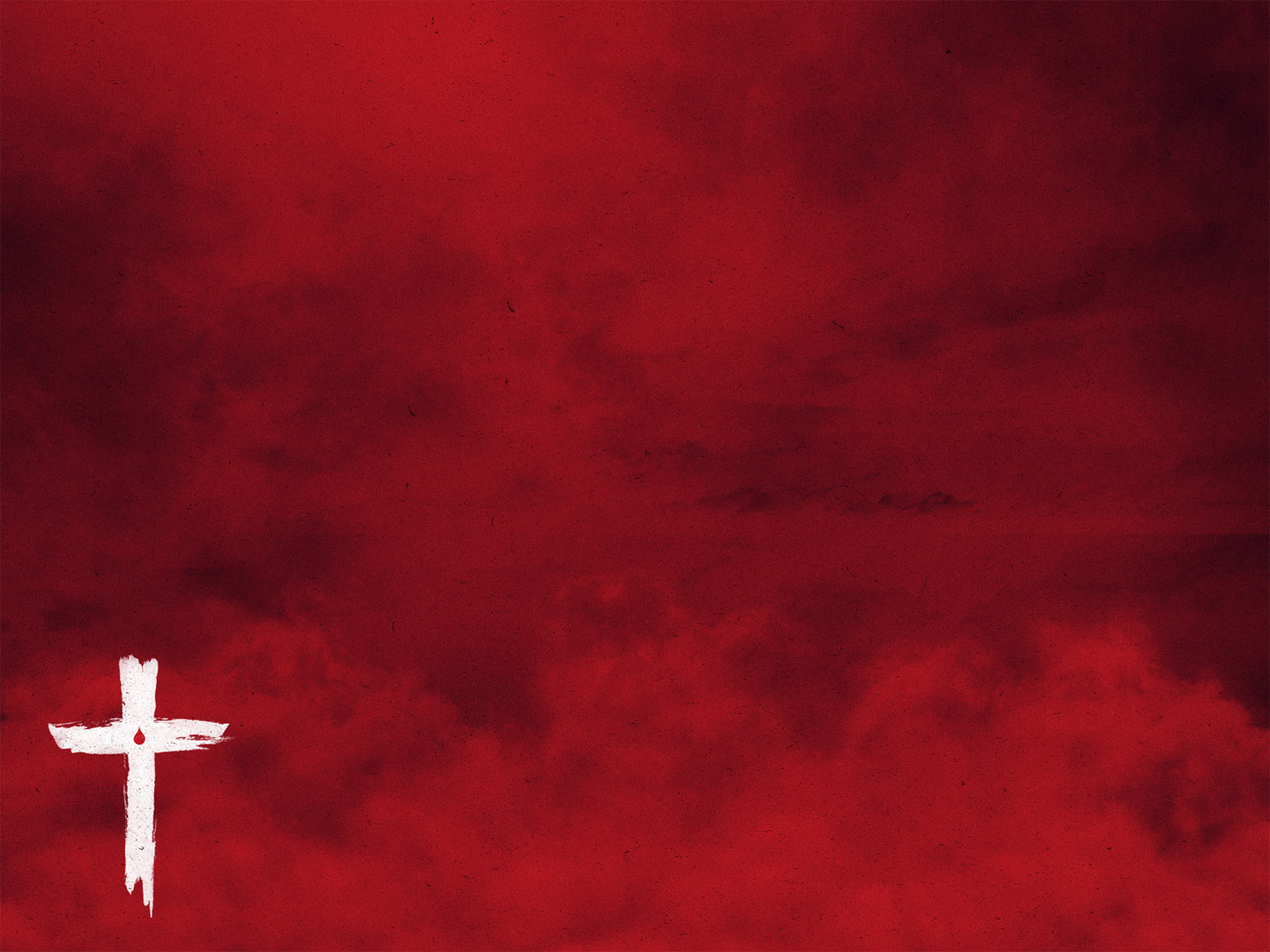 Matthew 27:38-41

38 Then two robbers were crucified with him, one on the right and one on the left. 39 And those who passed by derided him, wagging their heads 40 and saying, “You who would destroy the temple and rebuild it in three days, save yourself! If you are the Son of God, come down from the cross.” 41 So also the chief priests, with the scribes and elders, mocked him, saying,
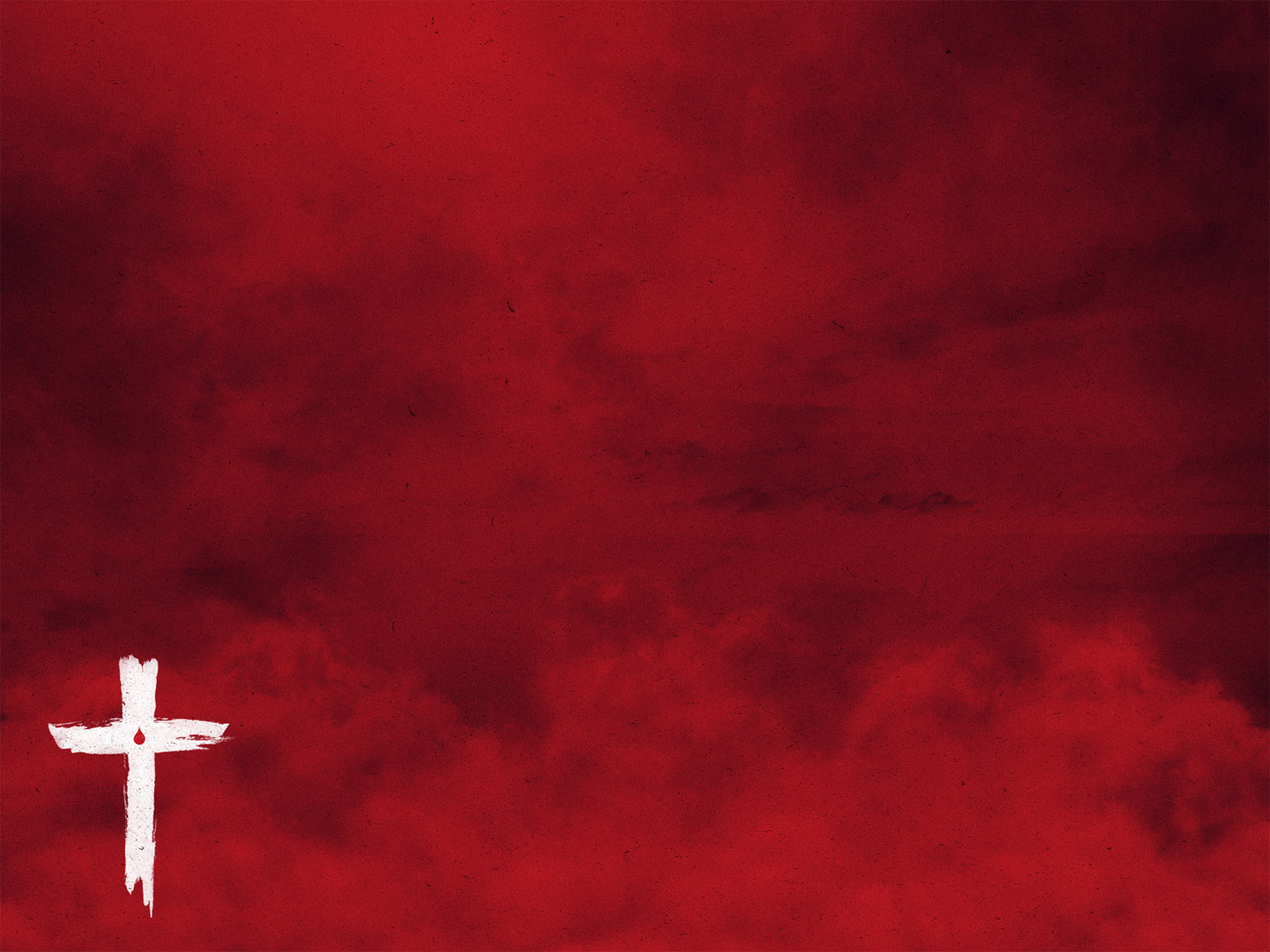 Matthew 27:42-44

42 “He saved others; he cannot save himself. He is the King of Israel; let him come down now from the cross, and we will believe in him. 43 He trusts in God; let God deliver him now, if he desires him. For he said, ‘I am the Son of God.’” 44 And the robbers who were crucified with him also reviled him in the same way.
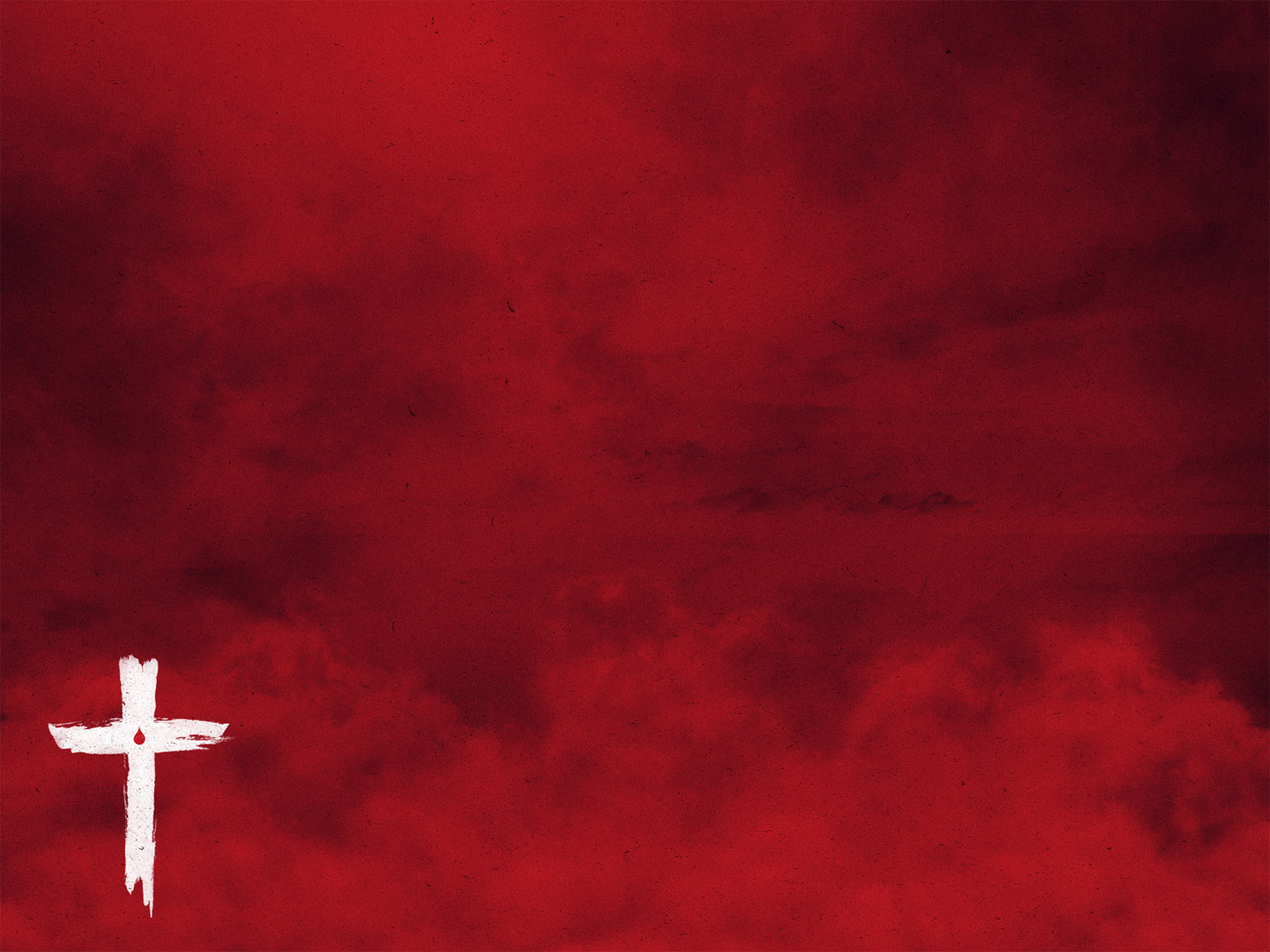 Matthew 27:45-50

45 Now from the sixth hour there was darkness over all the land until the ninth hour. 46 And about the ninth hour Jesus cried out with a loud voice, saying, “Eli, Eli, lema sabachthani?” that is, “My God, my God, why have you forsaken me?” 47 And some of the bystanders, hearing it, said, “This man is calling Elijah.” 48 And one of them at once ran and took a sponge, filled it with sour wine, and put it on a reed and gave it to him to drink. 
49 But the others said, “Wait, let us see whether 
Elijah will come to save him.” 50 And Jesus cried 
out again with a loud voice and yielded up his spirit.
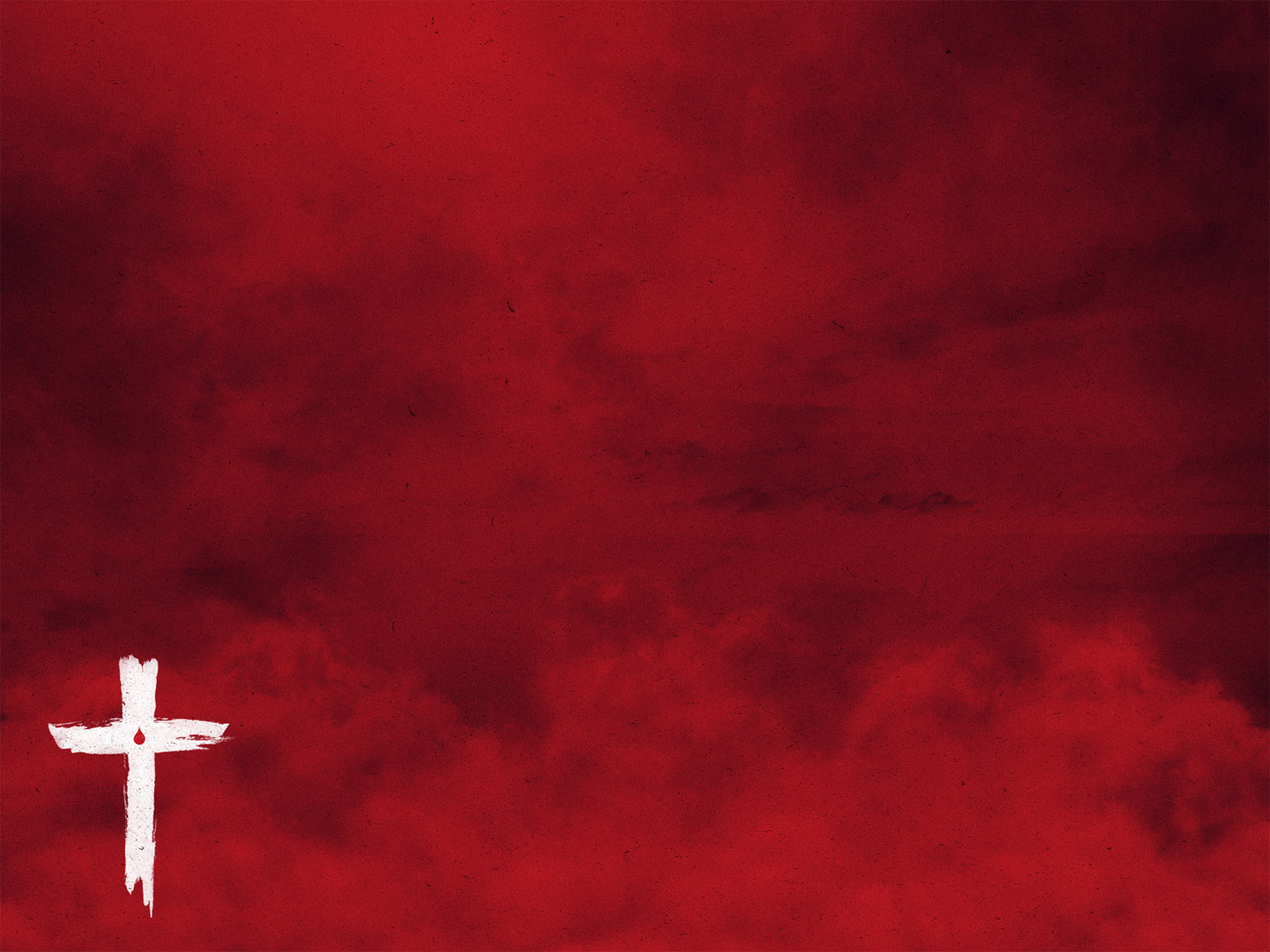 Matthew 27:51-54
51 And behold, the curtain of the temple was torn in two, from top to bottom. And the earth shook, and the rocks were split. 52 The tombs also were opened. And many bodies of the saints who had fallen asleep were raised, 53 and coming out of the tombs after his resurrection they went into the holy city and appeared to many. 
54 When the centurion and those who were with him, keeping watch over Jesus, saw the earthquake 
and what took place, they were filled with awe 
and said, “Truly this was the Son of God!”
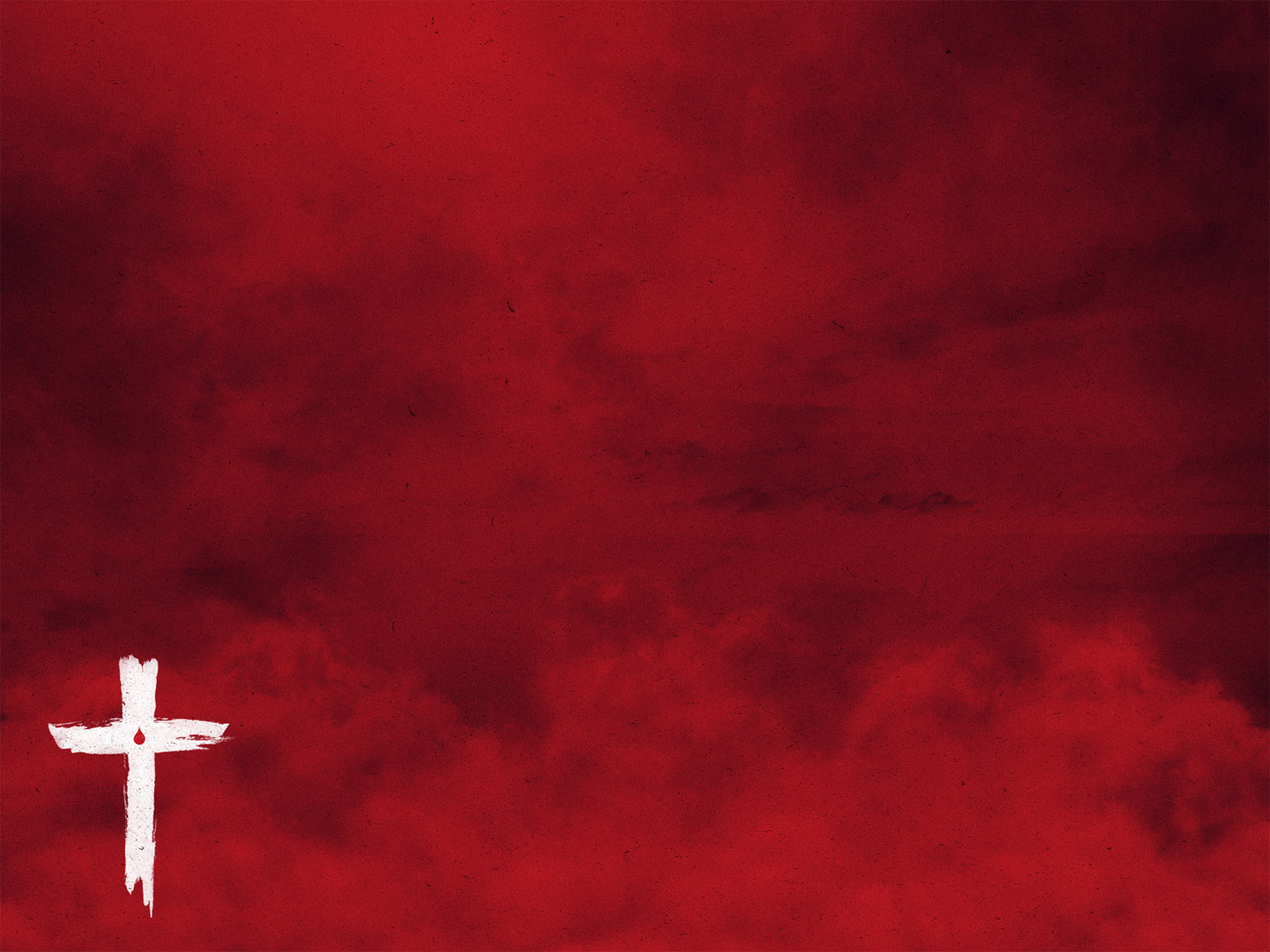 The King was willing to 

Suffer
	 Physically
	 Emotionally

Sacrifice
	 Jn. 6:38; 10:17-18; Matt. 16:21;                  	 		 Phil. 2:8; Heb. 9:22

Save
	 Eph. 1:7; Heb. 9; 1 Jn. 2:2; 1 Cor. 5:21
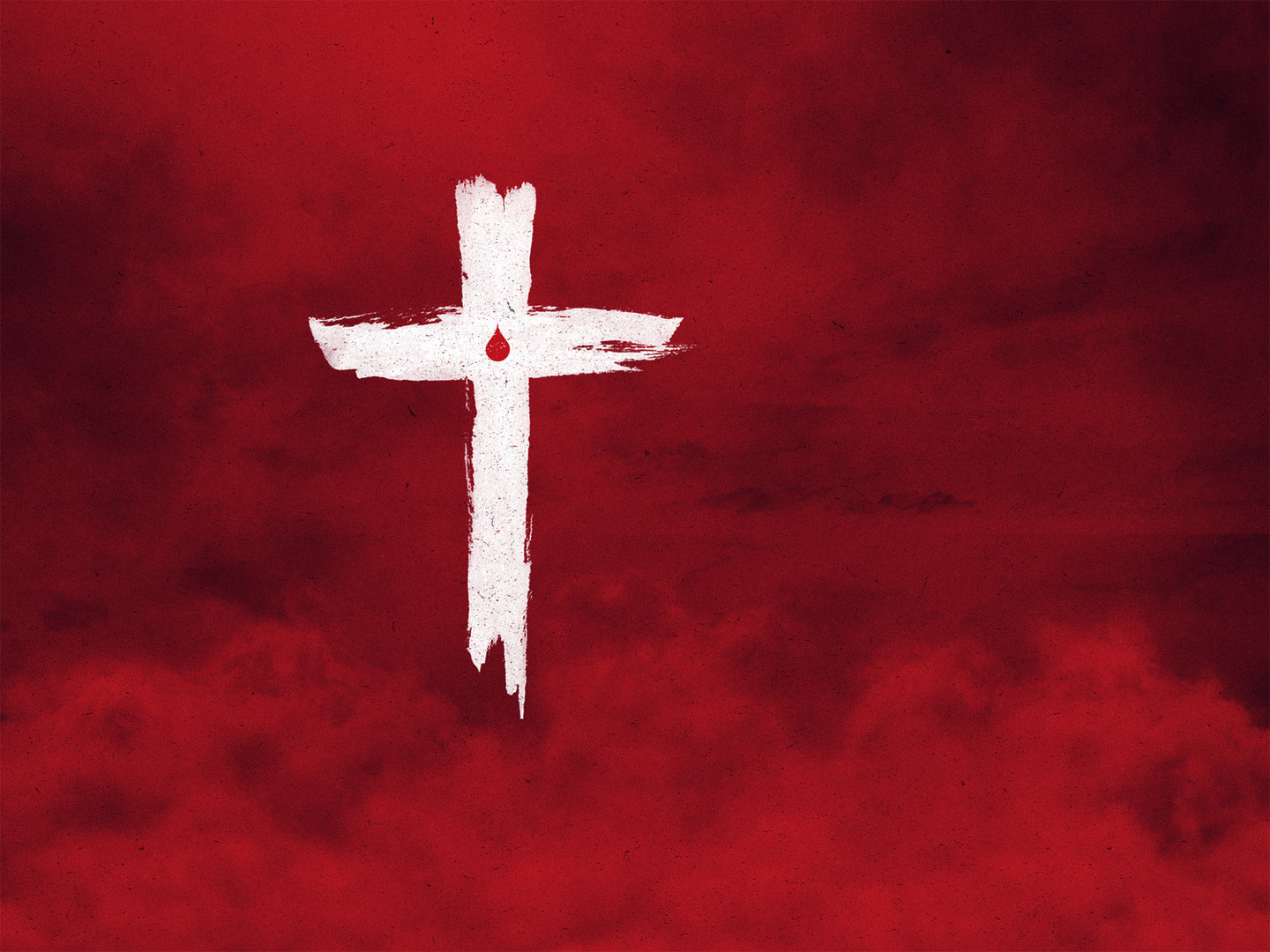 DEATH
OF
THE KING
MATTHEW 27:15-54